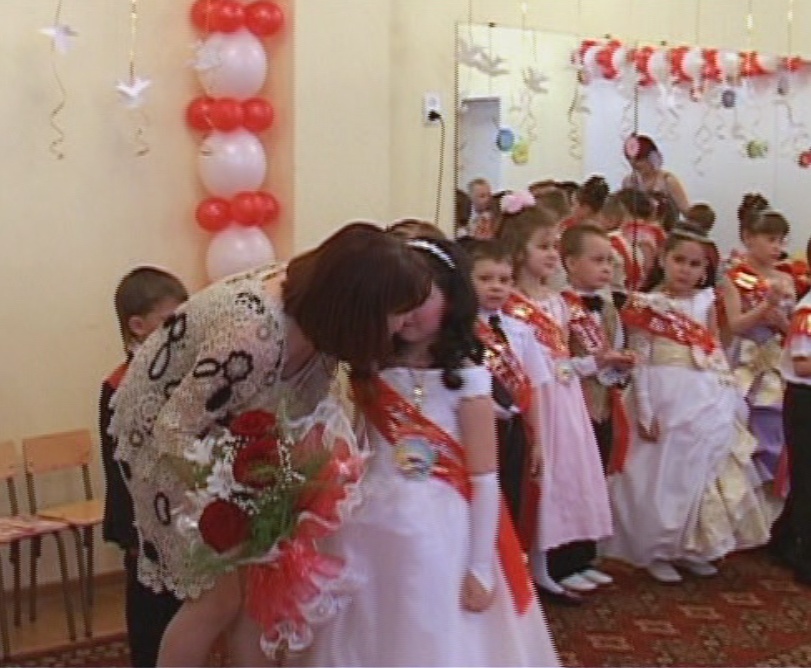 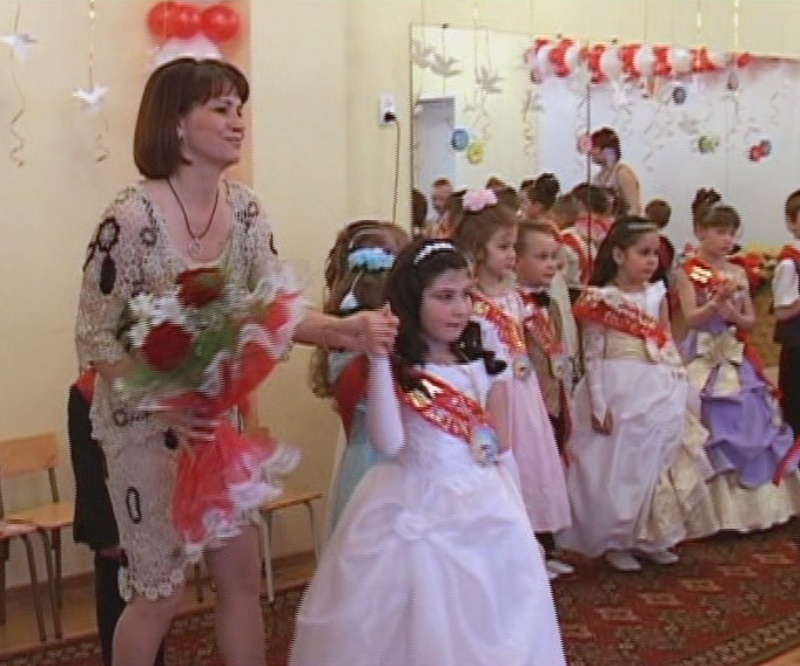 Выпускной
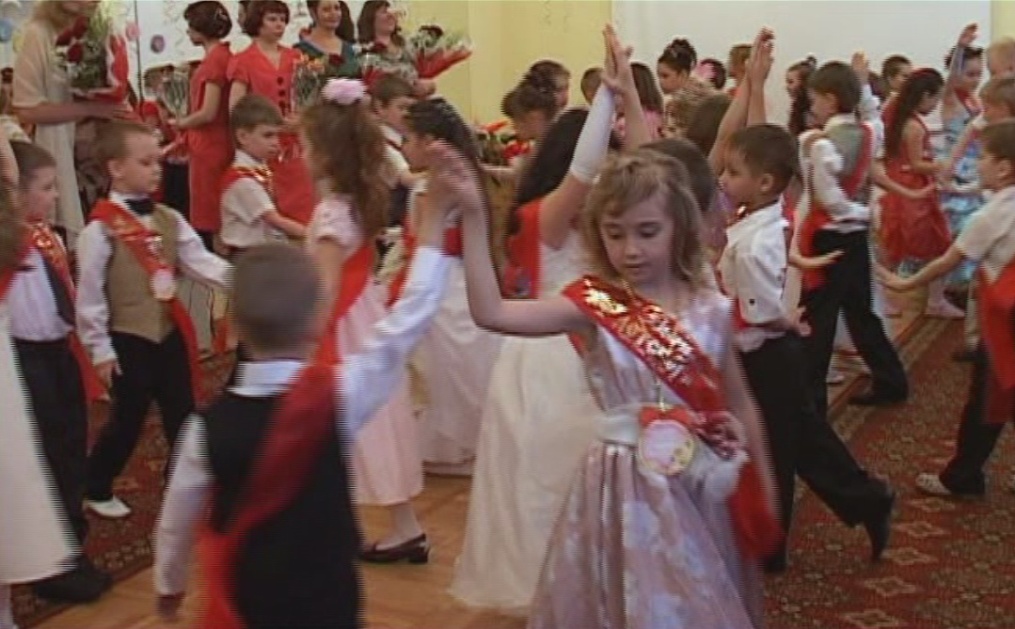